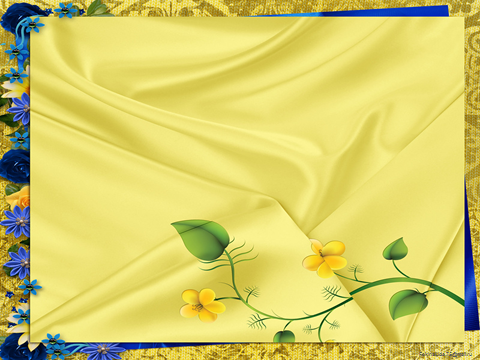 Nationwide Competition“ Teacher of the Year – 2016”
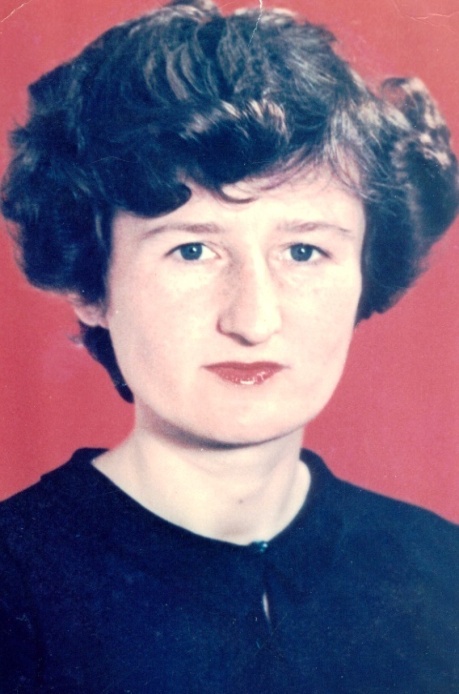 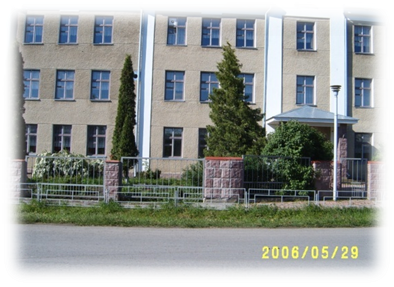 Liudmyla Kovalchuk
                           a teacher of English
                         School of Probishna
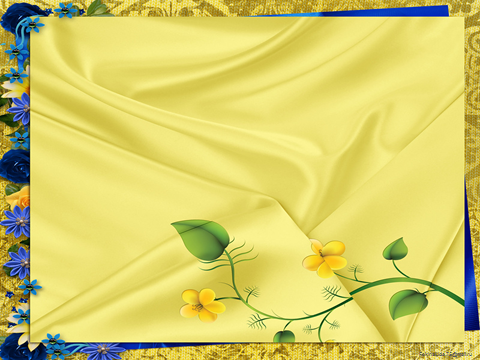 Methodological Problem
The formation of   communicative competence
 by implementing creative education
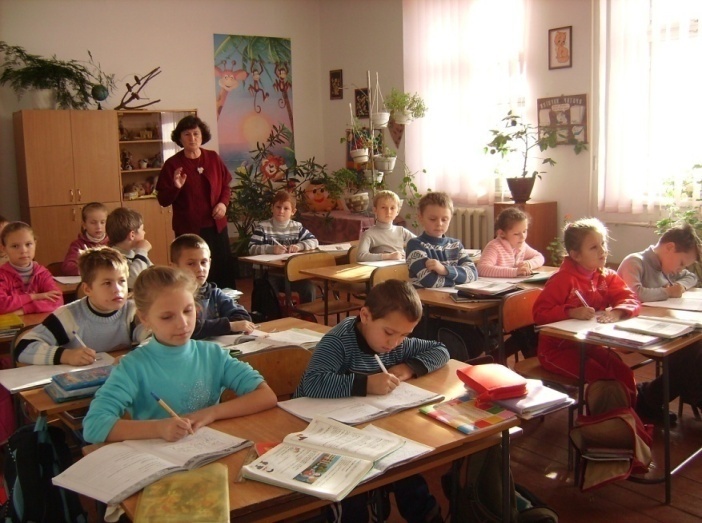 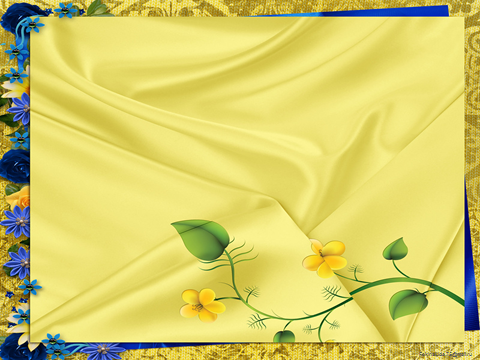 Formation of communicative competence - the goal of learning a foreign language.
communication
the need for communication
ability to communicate
practice communication
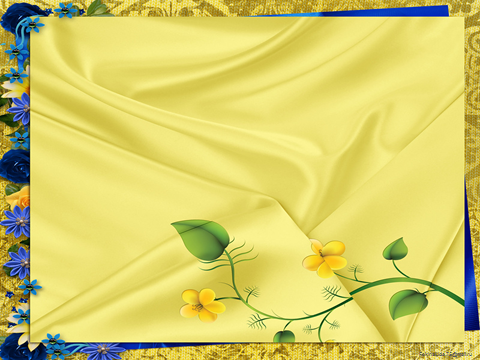 Techniques of interactive training :
group work
pair work:
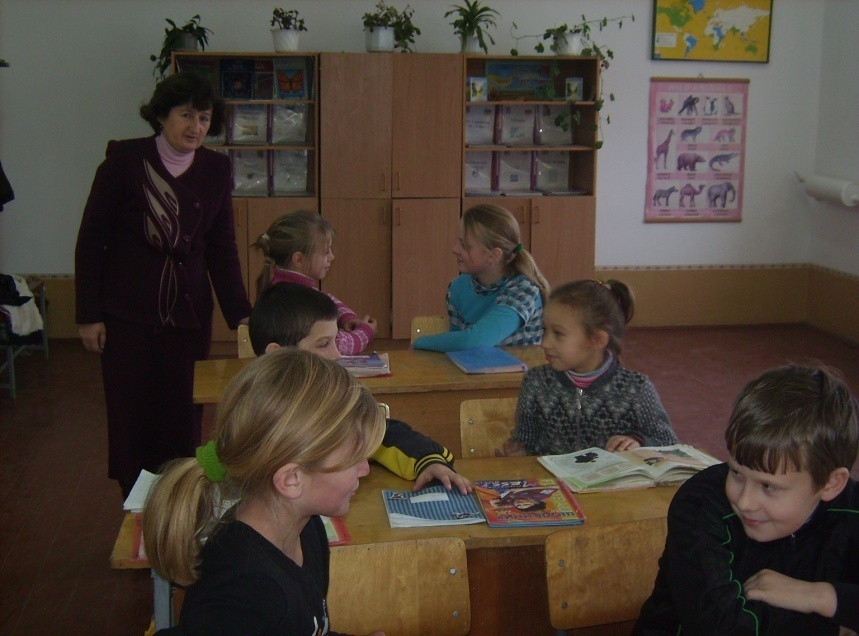 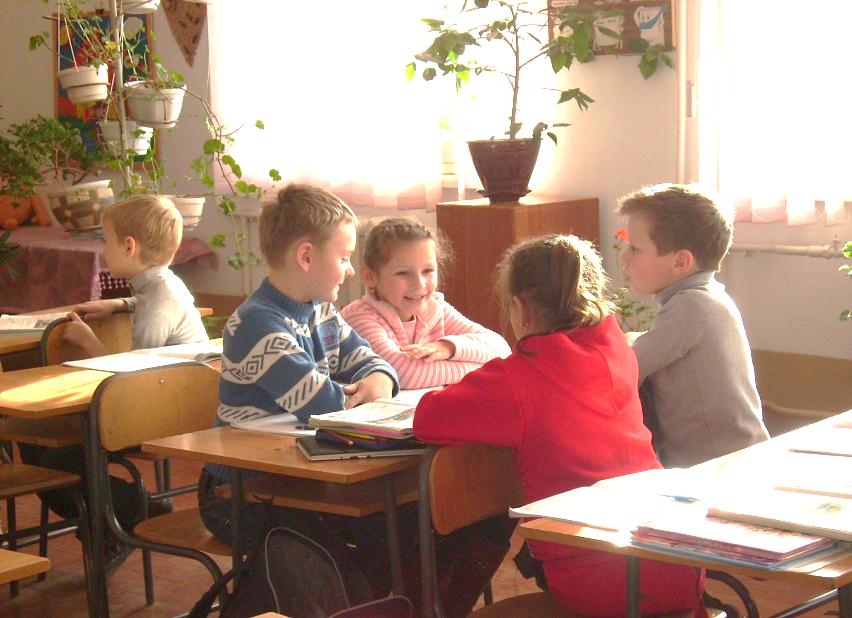 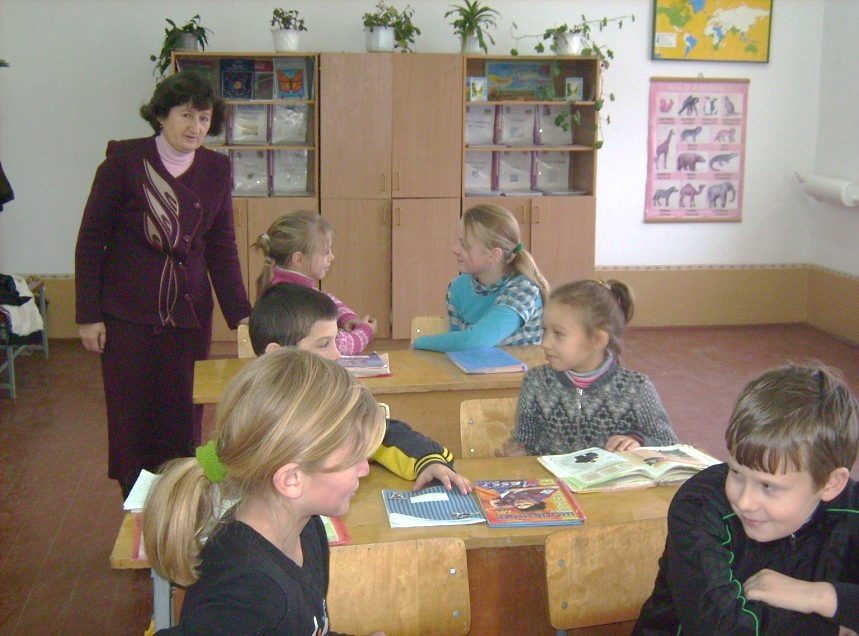 Role   game
brainstorming
interview
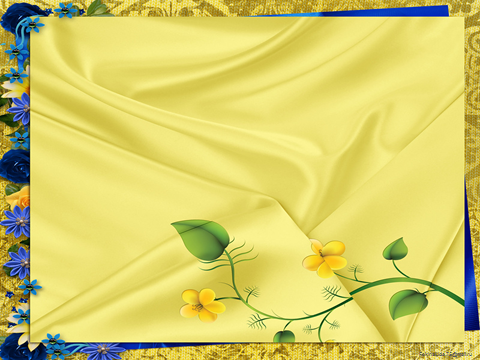 SPIDERGRAM
Imagine our country being a sunflower. What will be the petals?
People
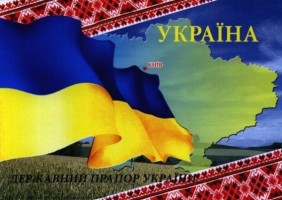 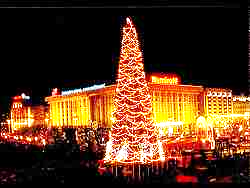 Holidays
Language
Customs
Ukraine
Symbols
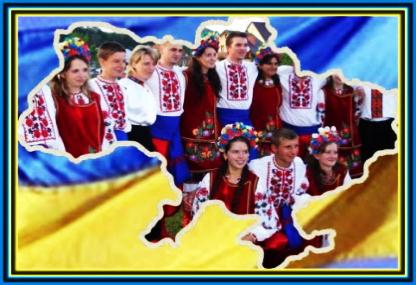 Cities
History
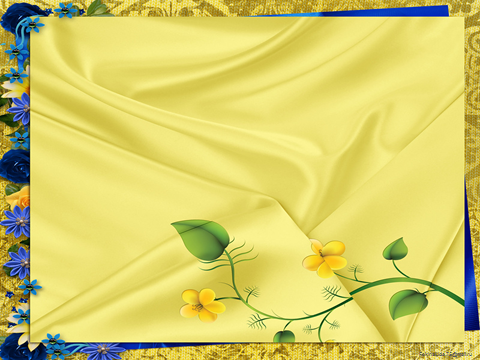 My Motto
My duty is to teach children not only the subject but form the personalities of high moral values.
                                                 Treat other people as
                                             you want to be treated   yourselves
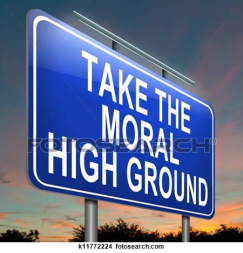 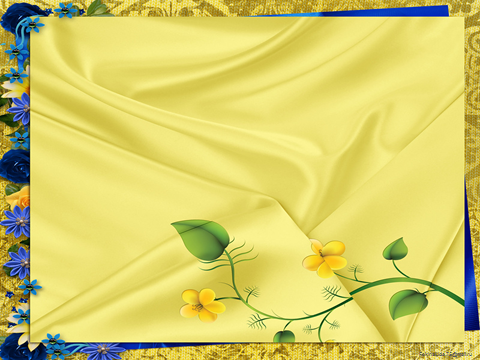 ROUND- TABLE- TALKStick to the highest values of life.
LOVE
FRIENDSHIP
HEALTH
PEACE
FAMILY
VALUES 
OF LIFE
KINDNESS
HOME
NATIVE LAND
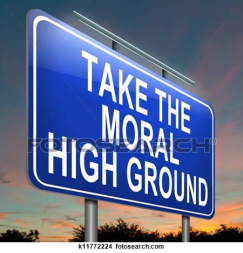 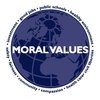 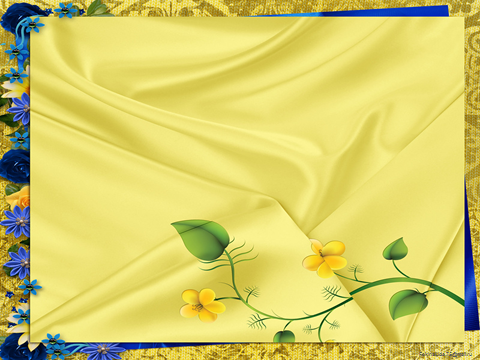 At my lessons I use computer                      technologies
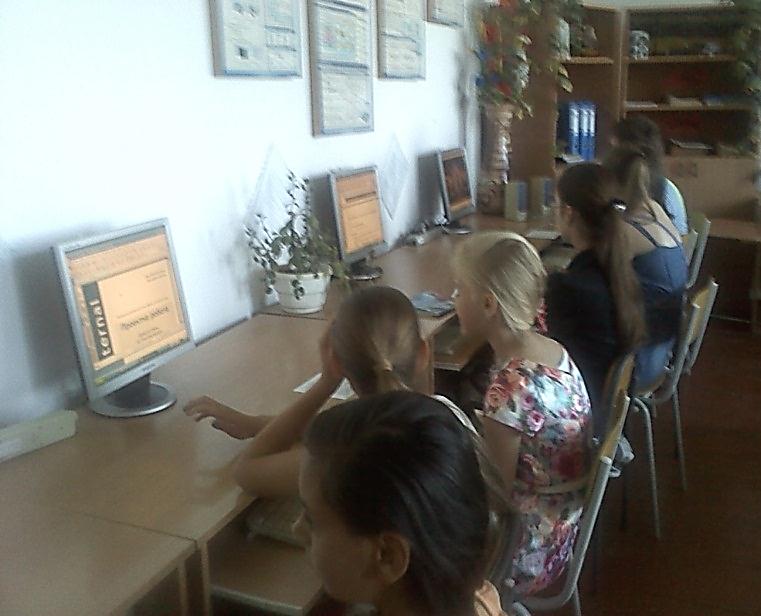 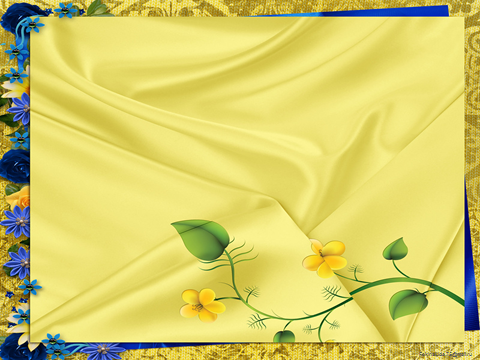 My students’ presentations
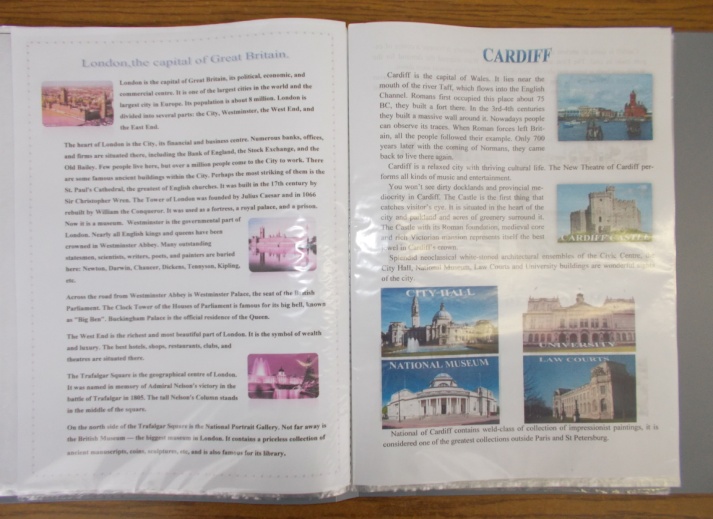 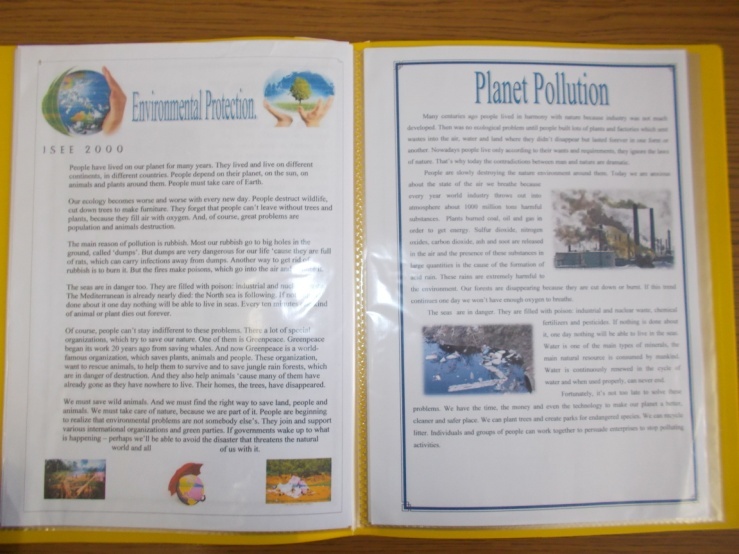 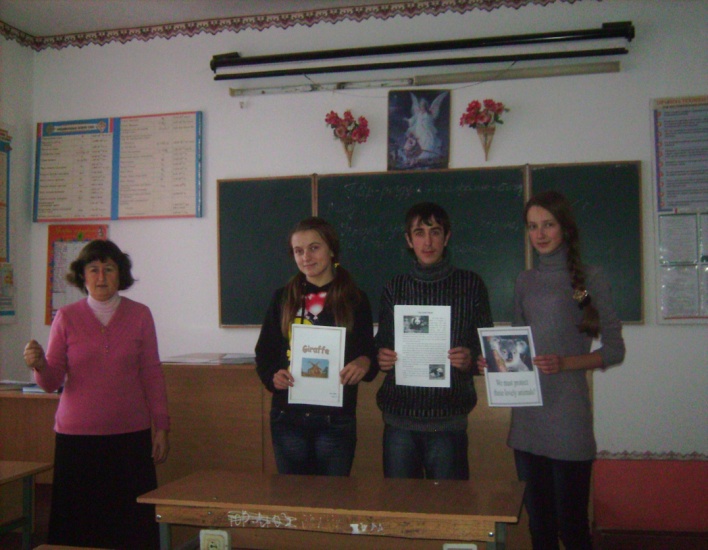 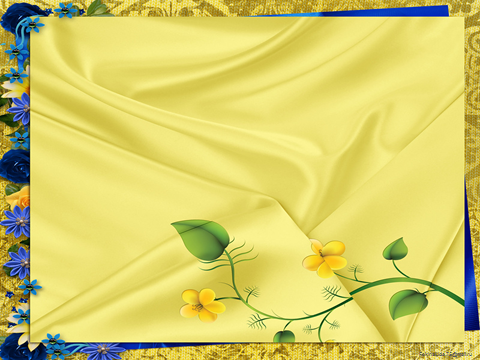 Extra-curricular activities
Members of the circle “The lovers of English" organize competitions of songs and poems, performances, parties.
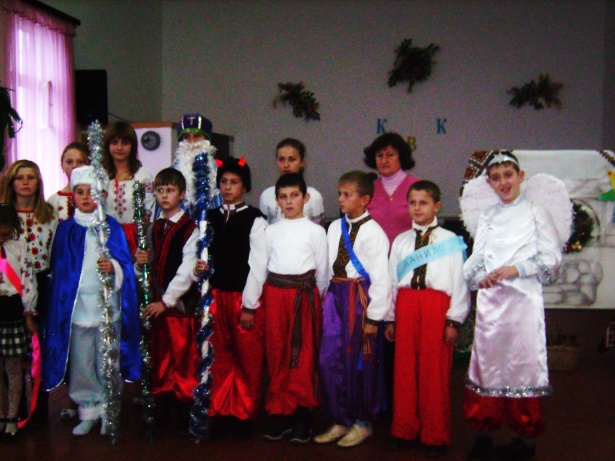 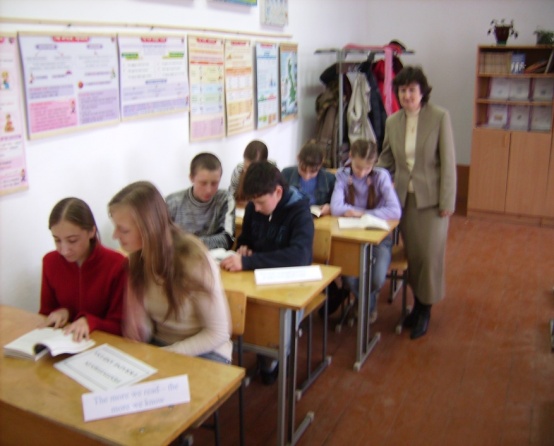 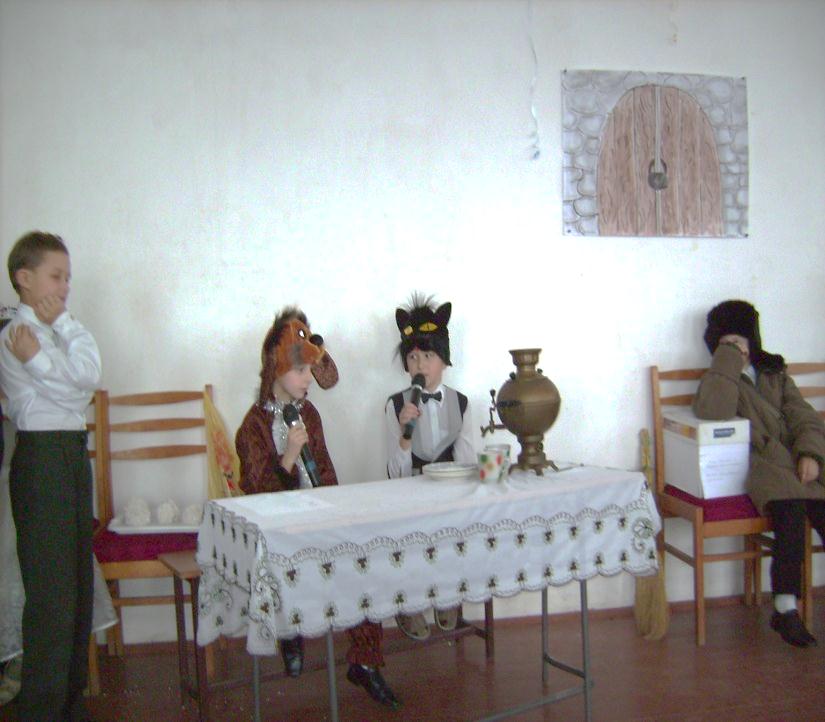 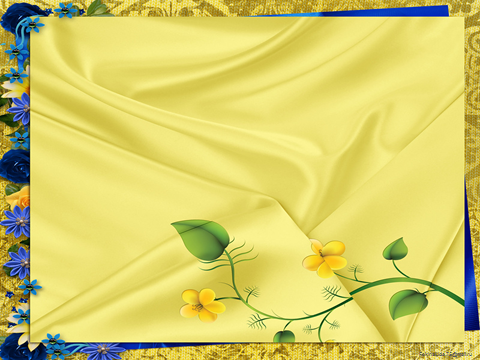 The week of English     Project  “ St. Valentine‘s Day“
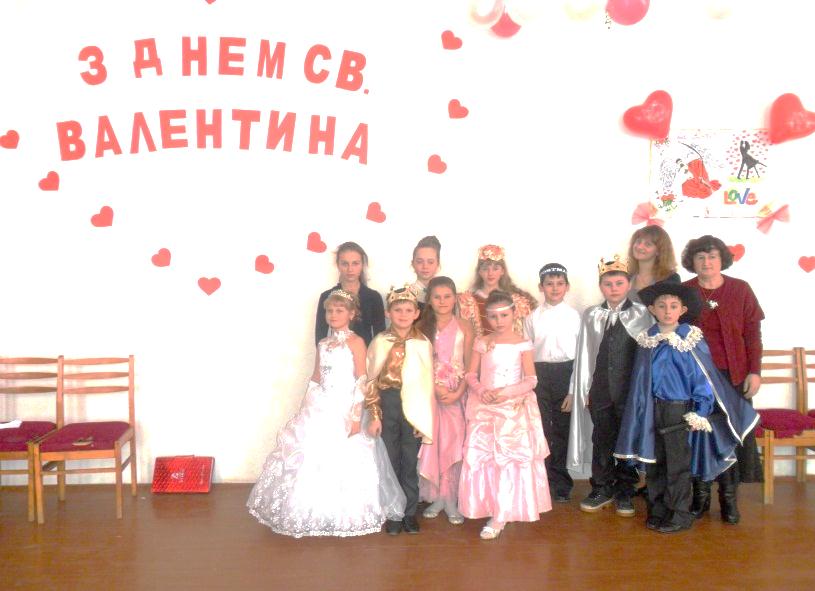 Love is above all
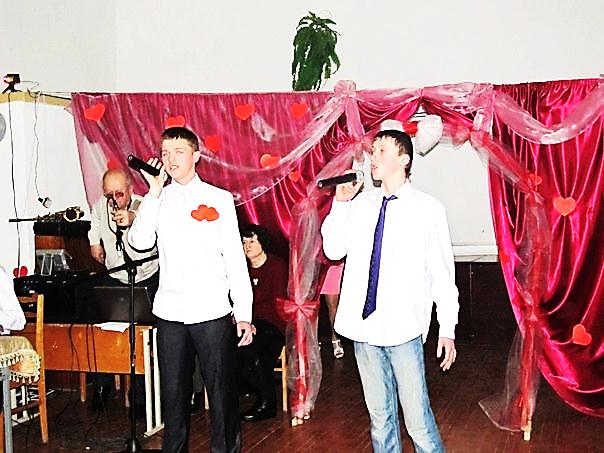 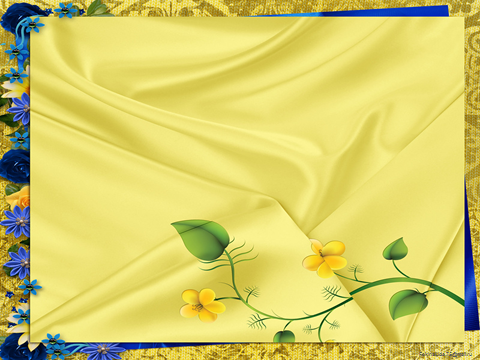 Summer campProject  “Healthy life”
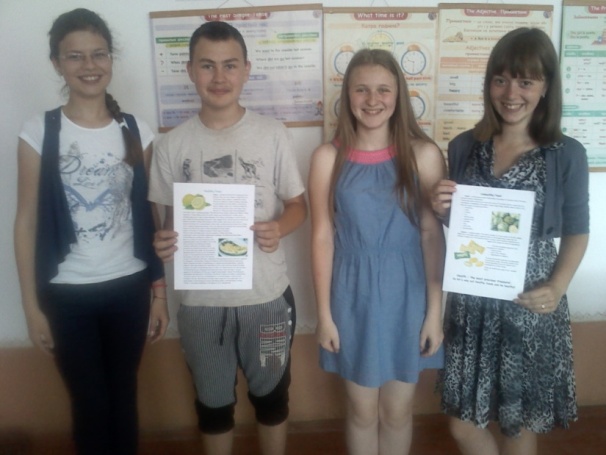 Health is above wealth
“Friends”                       “Stars”                                    “Smile”
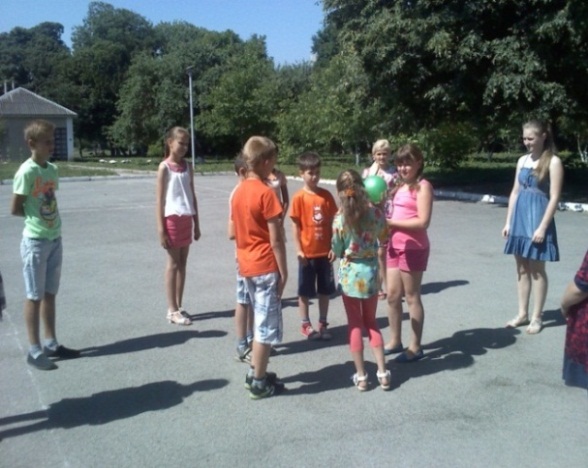 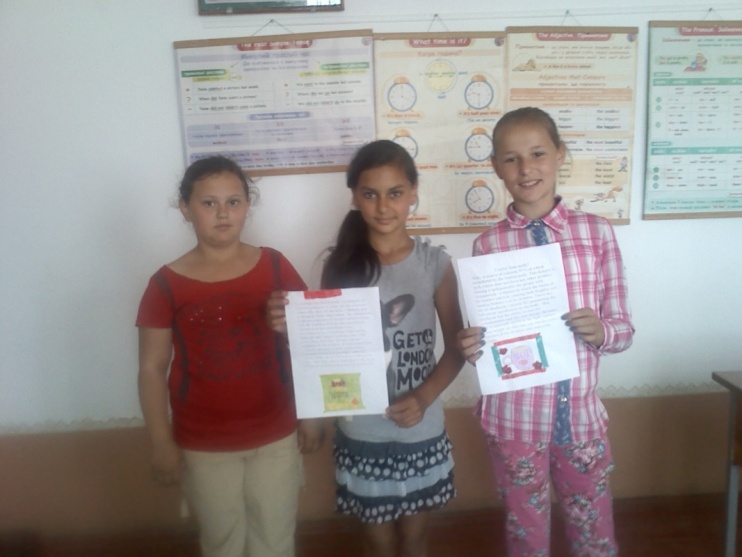 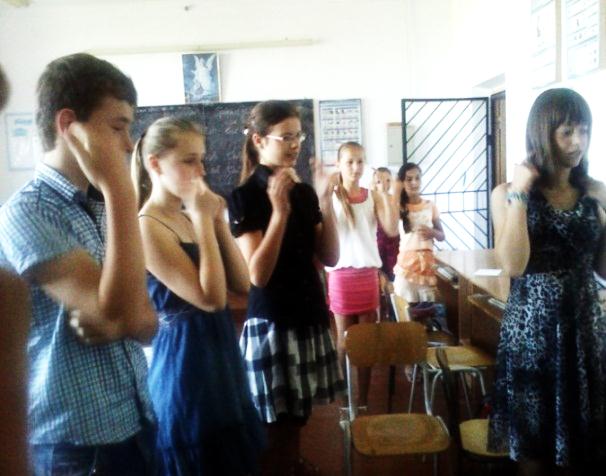 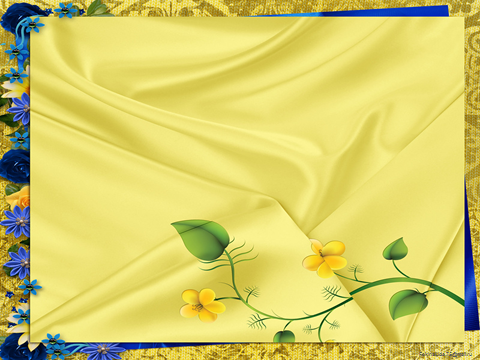 Participation in the Contests and Olympiads
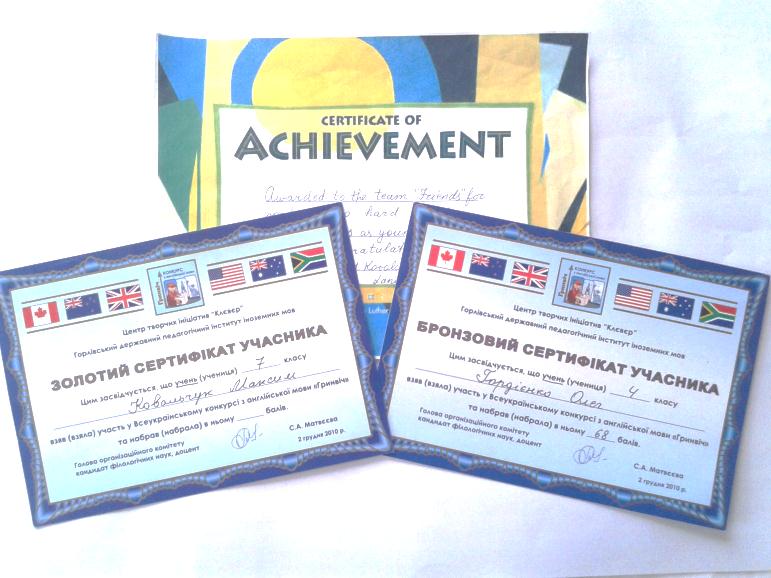 THE WINNERS ( II ROUND)
 TETIANA KAI
 MAXYM KOVALCHUK
 KHRYSTYNA  IVANTSIV
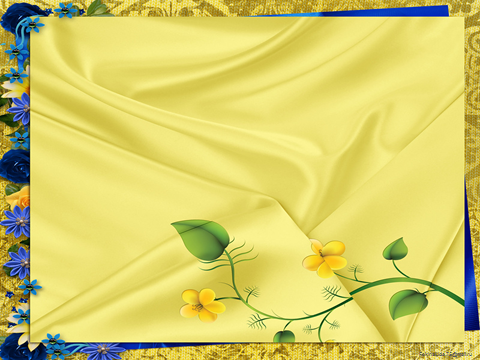 My Achievements
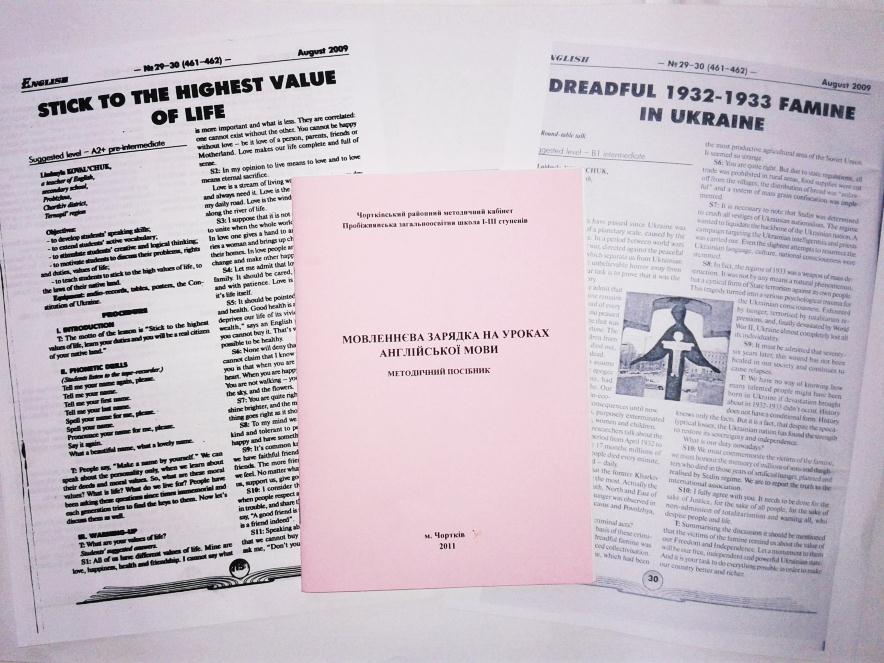 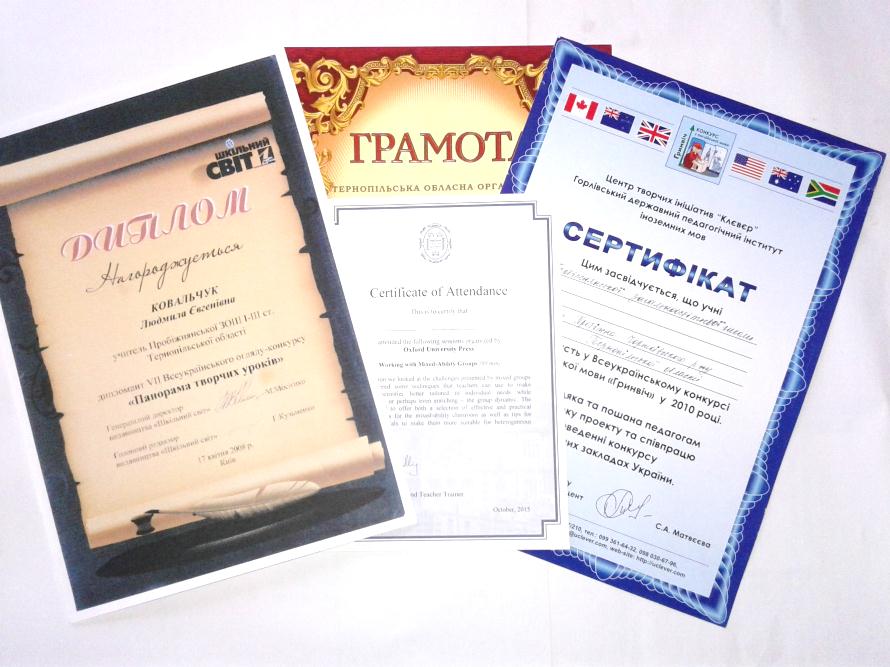 Methodological manual
 “Warming-up activities
Published lessons
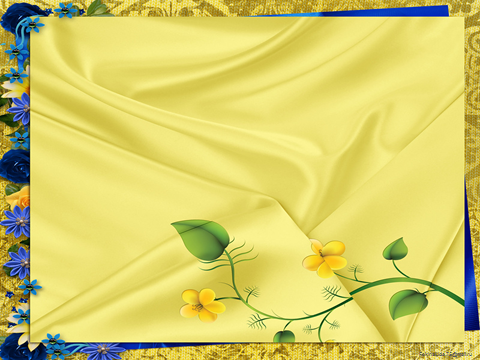 Doing what you like is freedom. Liking what you do is happiness.
H. Skovoroda
A real teacher lives as teaches.
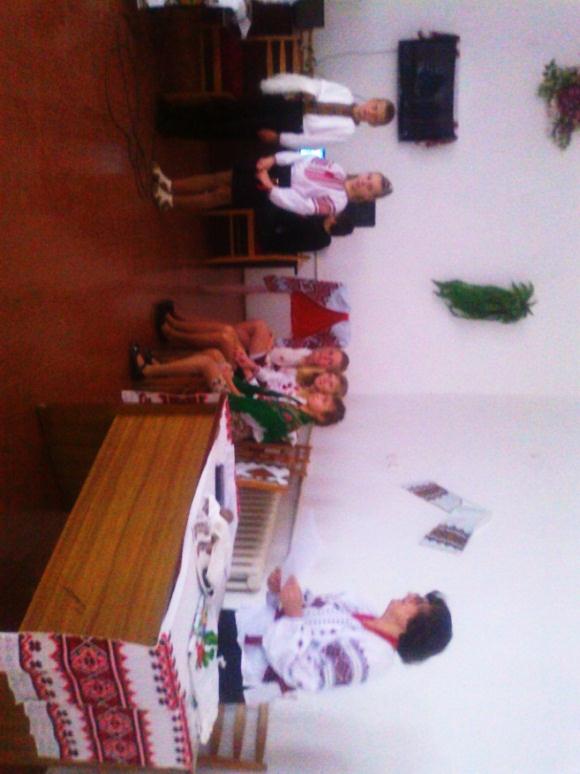 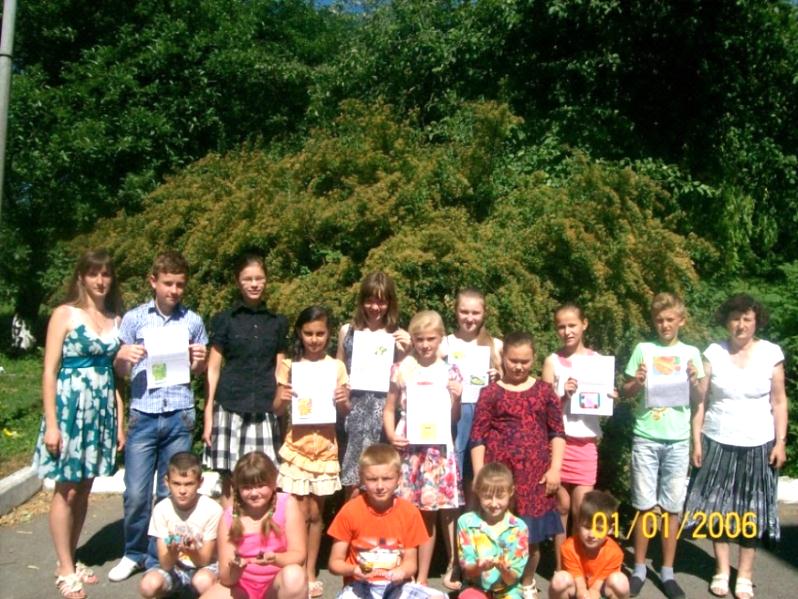